Документы необходимые для получения инвестиционных преференций
Для получения инвестиционных преференций юридическое лицо Республики Казахстан направляет в Комитет по инвестициям Министерства по инвестициям заявку на предоставление инвестиционных преференций* и следующие документы:
1) справка о государственной регистрации (перерегистрации) юридического лица;
2) копия устава юридического лица, заверенная подписью руководителя и печатью юридического лица (при ее наличии);
3) бизнес-план инвестиционного проекта*.
					Также в случае:
ОСВОБОЖДЕНИЯ ОТ ОБЛОЖЕНИЯ ТАМОЖЕННЫМИ
ПОШЛИНАМИ
ПРЕДОСТАВЛЕНИЕ ГОСУДАРСТВЕННОГО НАТУРНОГО ГРАНТА
ПРЕДОСТАВЛЕНИЕ ПРЕФЕРЕНЦИЙ ПО НАЛОГАМ 
И (ИЛИ)
ИНВЕСТИЦИОННОЙ СУБСИДИИ
Информация по классификации товаров содержащие полное коммерческое наименование; 
Фирменное наименование; 
Основные технические, коммерческие характеристики товаров;
Иную информацию, в том числе фотографии, рисунки, чертежи, паспорта изделий; 
Другие документы, заверенные подписью руководителя и печатью юридического лица подавшего заявку.
Заключение государственной
экспертизы предпроектной и (или) проектной документации 
(в порядке, установленном статьей 64-1 Закона Республики Казахстан от 16 июля 2001 года «Об архитектурной, градостроительной и строительной деятельности в Республике Казахстан», заверенное подписью руководителя, печатью юридического лица (при ее наличии).
Копии документов, подтверждающих размер (стоимость) запрашиваемого услугополучателем государственного натурного гранта (оценка натурного гранта); 
Предварительное согласование его предоставления местным исполнительным органом.
*Форма заявки на предоставление инвестиционных преференций и требования по составлению бизнес-плана утверждены приказом Министра по инвестициям и развитию от 30 ноября 2015 года №1133 «О некоторых вопросах государственной поддержки инвестиций».
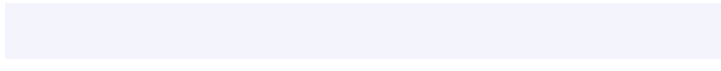